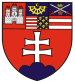 Die karpatendeutsche minderheit in der slowakischen republik
DEUSTCHE SIEDLUNGSGEBIETE IN DER SLOWAKEI - Landkarte
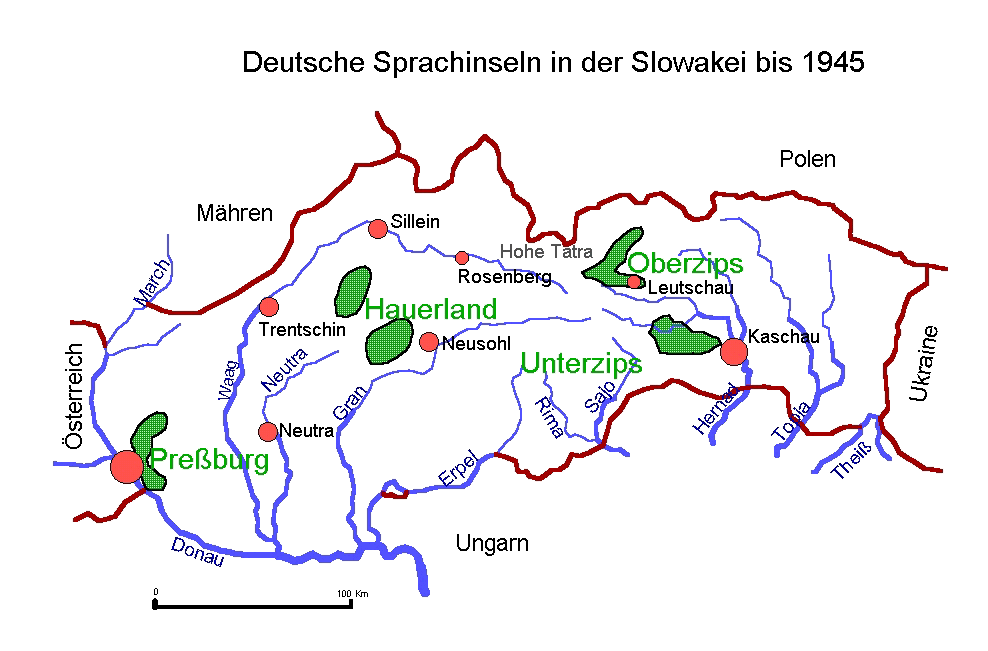 Architektur
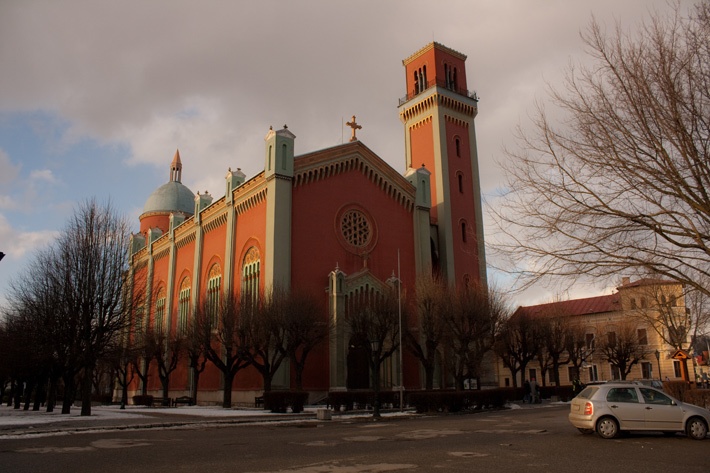 Kesmark
Kremnitz
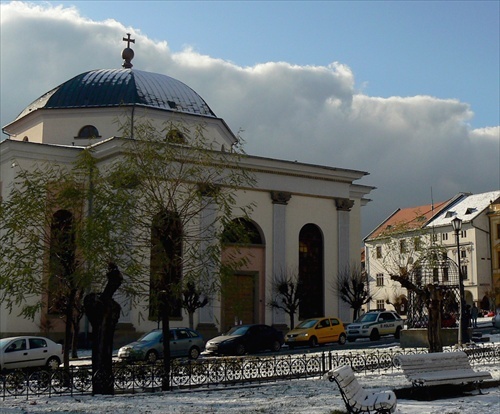 Leutschau
bekleidung
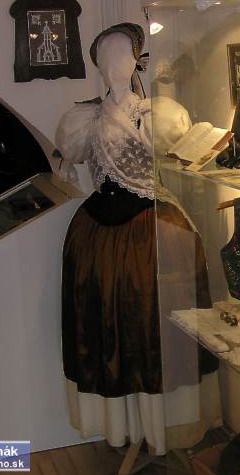 westslovakische Region
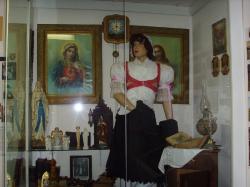 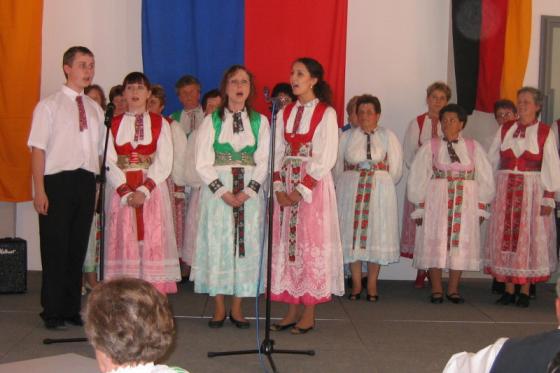 bekleidung
mittelslowakische Region
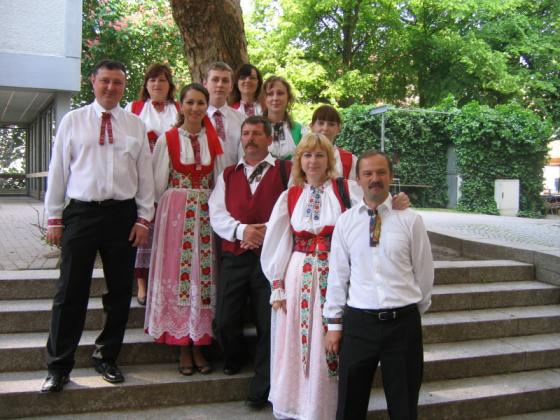 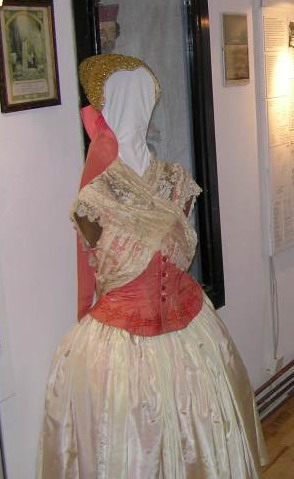 BrÄuche
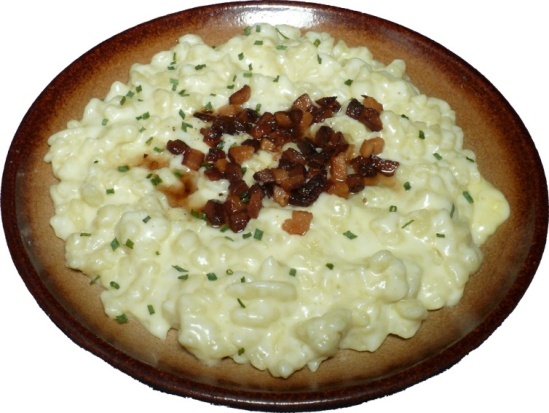 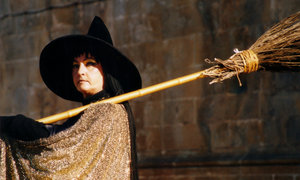 BrÄuche
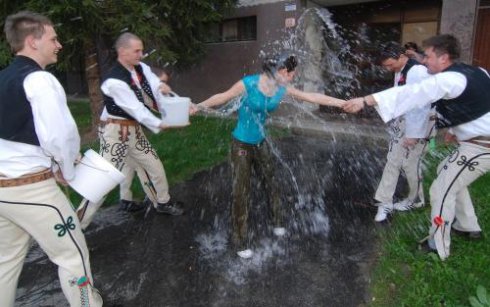 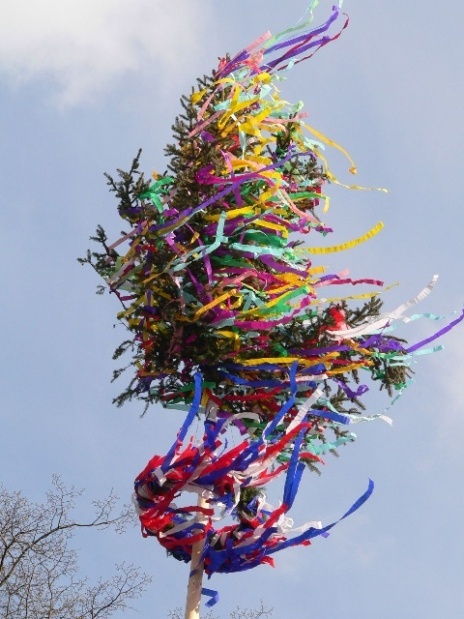 Museum der Kultur der Karpatendeutschen
Ausstellungen:
Pressburg
Krickerhau
Deutschproben
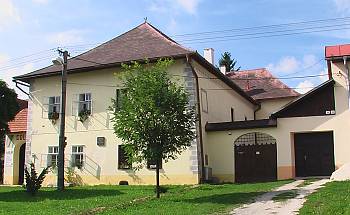 http://www.slovakia3d.sk/details.aspx?oid=122&viewtype=list&view=iv /virtuelles Bild/
Danke für eure Aufmerksamkeit! 






Katarína Džačovská, Michaela Rojáková
2.C
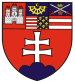